Senior Scholarship Info.
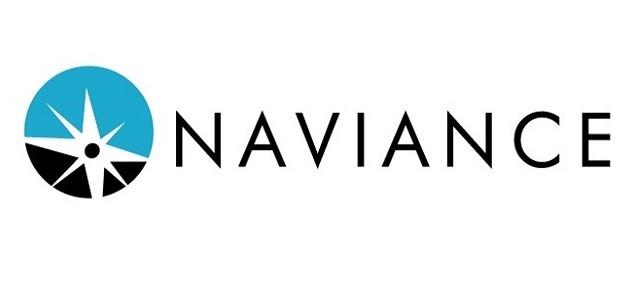 Financial AidFAFSA.ed.gov
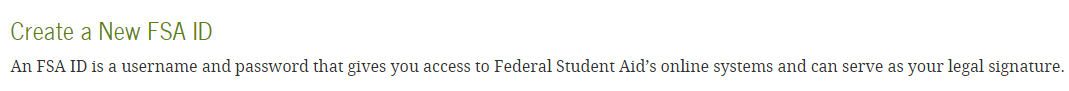 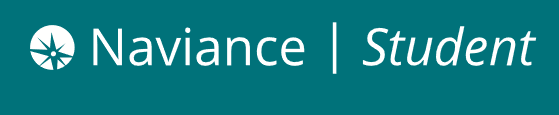 Financial Aid Resources in Naviance
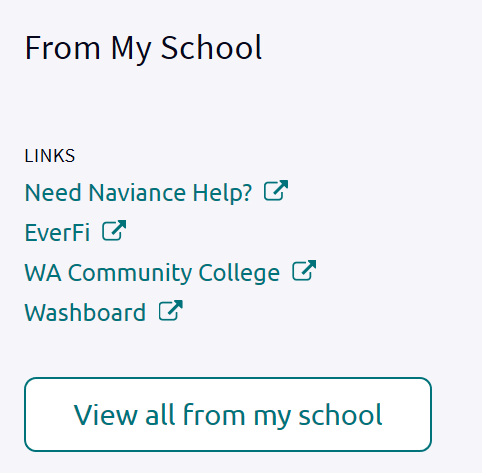 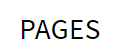 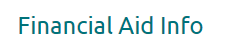 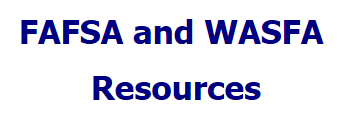 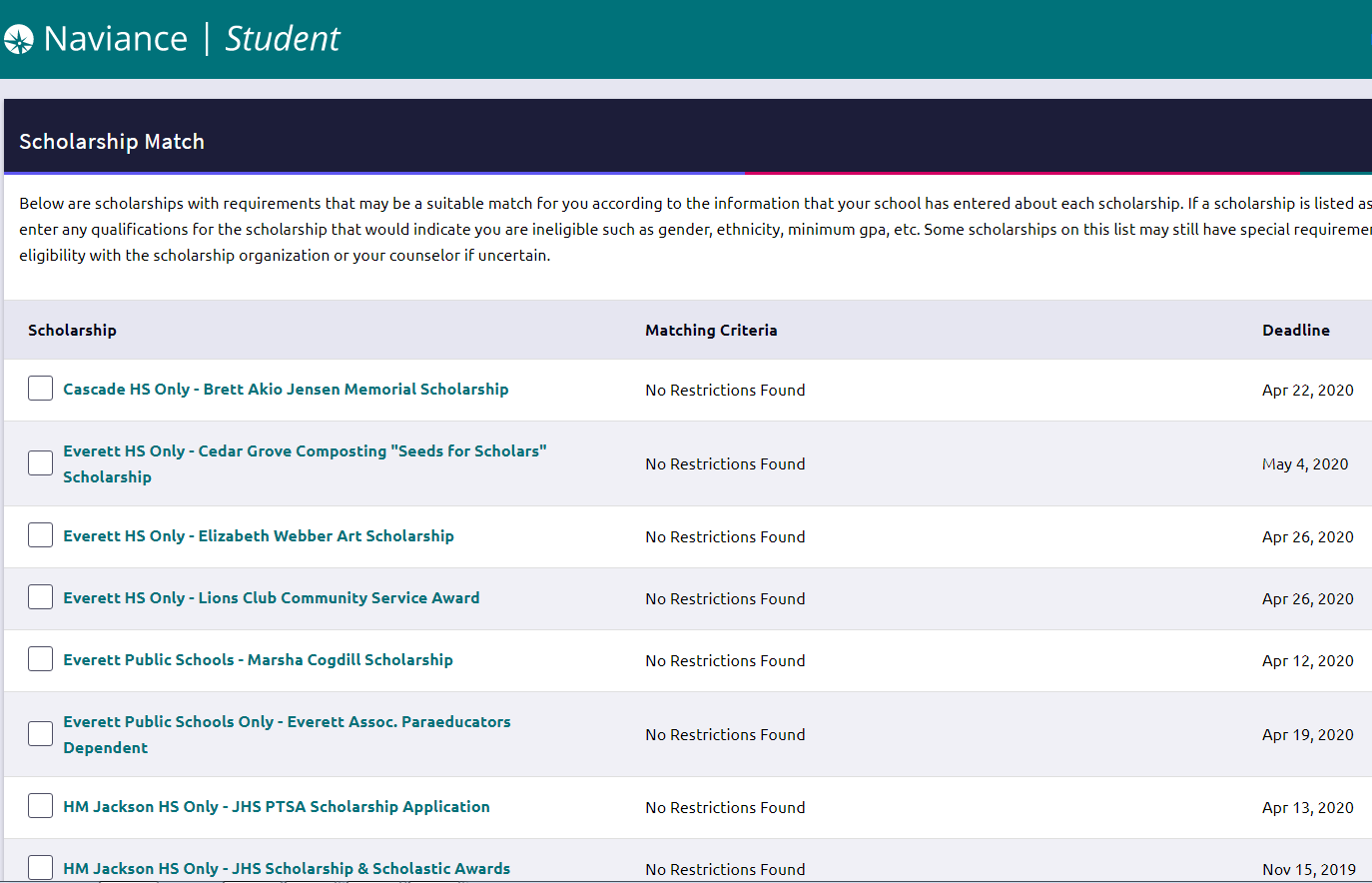 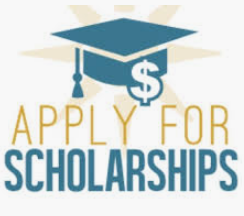 Scholarships
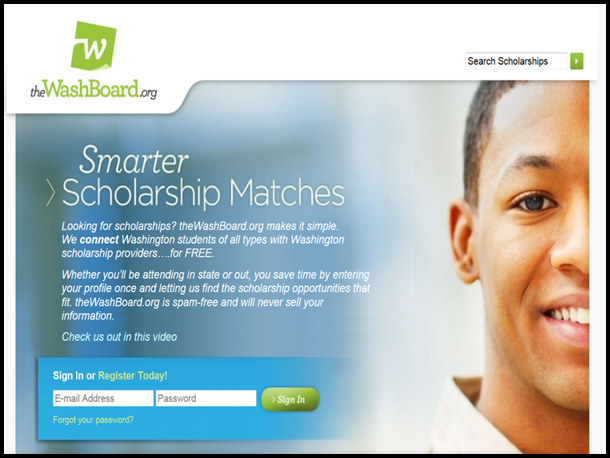 Washington State SchoolsCall 1-888-535-0747, Option 1 to see if you applied in middle school.
Looking at schools out of state?wiche.edu/wue